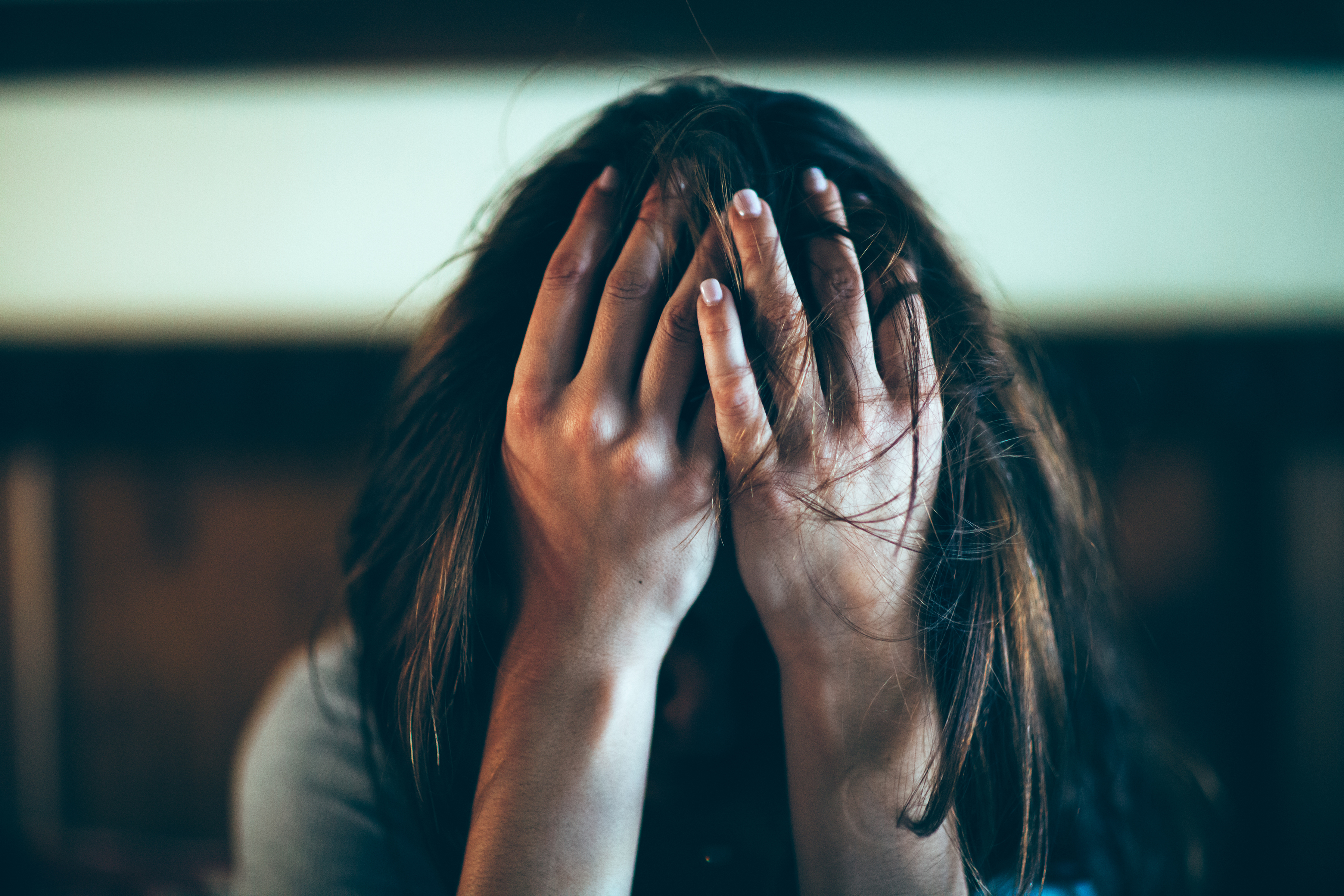 READY OR NOT,HERE HE COMES
MARK 13:28-37
I. THE SIGNS OF HIS COMING
B) CONFIRMED SIGNS
A) CONCLUDING SIGNS
II. THE SECRECY OF HIS COMING
A) IT IS A HIDDEN TIME
B) IT IS A HEAVENLY TIME
III. THE CHALLENGE OF HIS COMING
A) CHALLENGED TO WATCH
B) CHALLENGED TO WORK
III. THE CHALLENGE OF HIS COMING
C) CHALLENGED TO WEIGH
HERE HE COMES…READY OR NOT!